Enerji
Yaş
 Cinsiyet
Vücut kütlesi ve bileşimi
Yapılan egzersizin türü, şiddeti ve sıklığı gibi etkenlere bağlıdır.
Her sporcunun enerji gereksinimi farklıdır
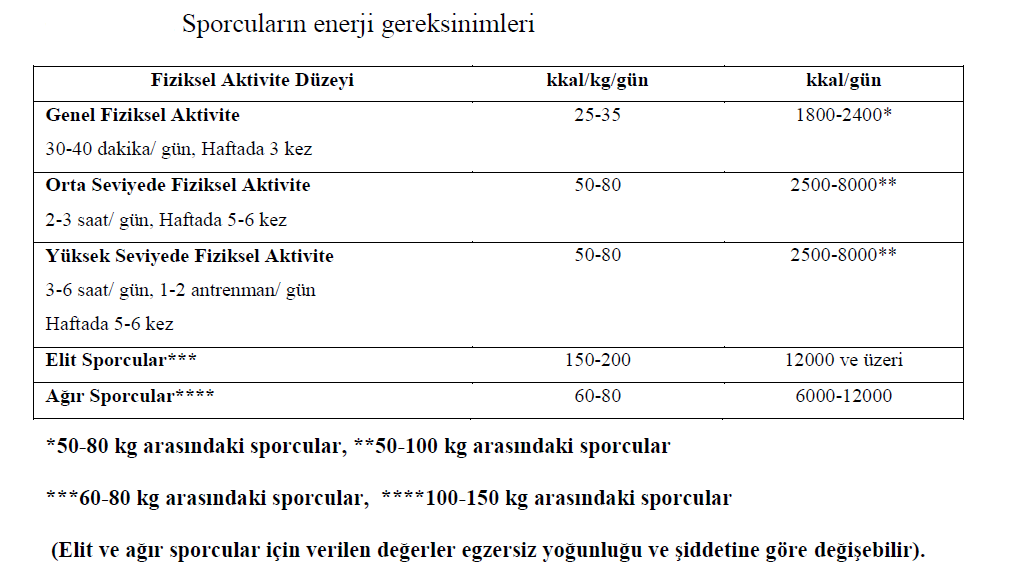 Enerji Sağlayan Besin Ögeleri
Karbonhidrat	  1g..... 4 kalori
      Protein                   1g..... 4 kalori
      Yağ	               1g..... 9 kalori
Enerji Oluşumuna Yardım Eden Besin Ögeleri
Vitaminler	kalori            değeri    yoktur 
Mineraller        “		“	“
Su	              “		“	“
Spor dallarına göre günlük alınması gereken enerjinin besin ögelerine dağılımı.
Düşük enerji alımı 
kas kaybı, 
menstrual disfonksiyon, 
kemik kütlesi kaybı
sakatlık,
 hastalık,
egzersiz sonrası toparlanma süresinin uzaması 
gibi olumsuz sonuçlara yol açabilir
Enerji dengesi sağlanmazsa fazla alım olursa;
# Enerjinin yiyeceklerle uzun süreli fazla alınması durumunda ise ağırlık kazanımı (vücuttaki yağ miktarı artışı) görülmekte ve önerilen vücut ağırlığının üzerinde olan sporcularda hareket yeteneği kısıtlanarak performans azalmaktadır.
Besinlerin Dengeli Alınabilmesi İçin Günlük Enerji İhtiyacı Hesaplanmalıdır
Günlük Enerji = Bazal metabolizma hızı + Besinlerin termik Etkisi+ Günlük yaşam 
                                  aktiviteleri için gerekli enerji + Sportif aktivite için gerekli enerji
BAZAL METABOLİZMA ((BMH/BMR) 
Tam dinlenme halinde iken vücudun harcadığı enerjidir. 
Günlük alınan enerjinin %60-75’ini bu yol ile harca -maktadır. 
Bazal metabolizma hızı, vücut kas kitlesi, yaş, cinsiyet, diyetin içeriği ve bazı hormonlarından (tiroid) etkilenmektedir.
Fİ ZİKSEL AKTİVİTE (FA/PA)
Günlük yaşam aktiviteleri ve egzersiz-spor ile harcanan enerji olup, günlük alınan enerjinin %15-30’u bu yol ile harcanmaktadır. Egzersizin-sporun çeşidi, süre, periyodu ve yoğunluğu bu yol ile harcanan enerji oranını etkiler.
TERMOGENEZİS (Besinlerin termik Etkisi) 

 Yiyeceklerin sindirimi esnasında harcanan enerjidir.
 Kısaca yiyeceklerin sindirimi ve emilimi için harcanan enerjide denilebilir. 
Ortamın sıcaklığı, ilaçlar, stres, egzersiz ve gıda alımın dan etkilenmektedir.